APARTMENT FOR SALE FROM THE OWNER
PORTA BATUMİ TOWER

290.000 USD 84 m2
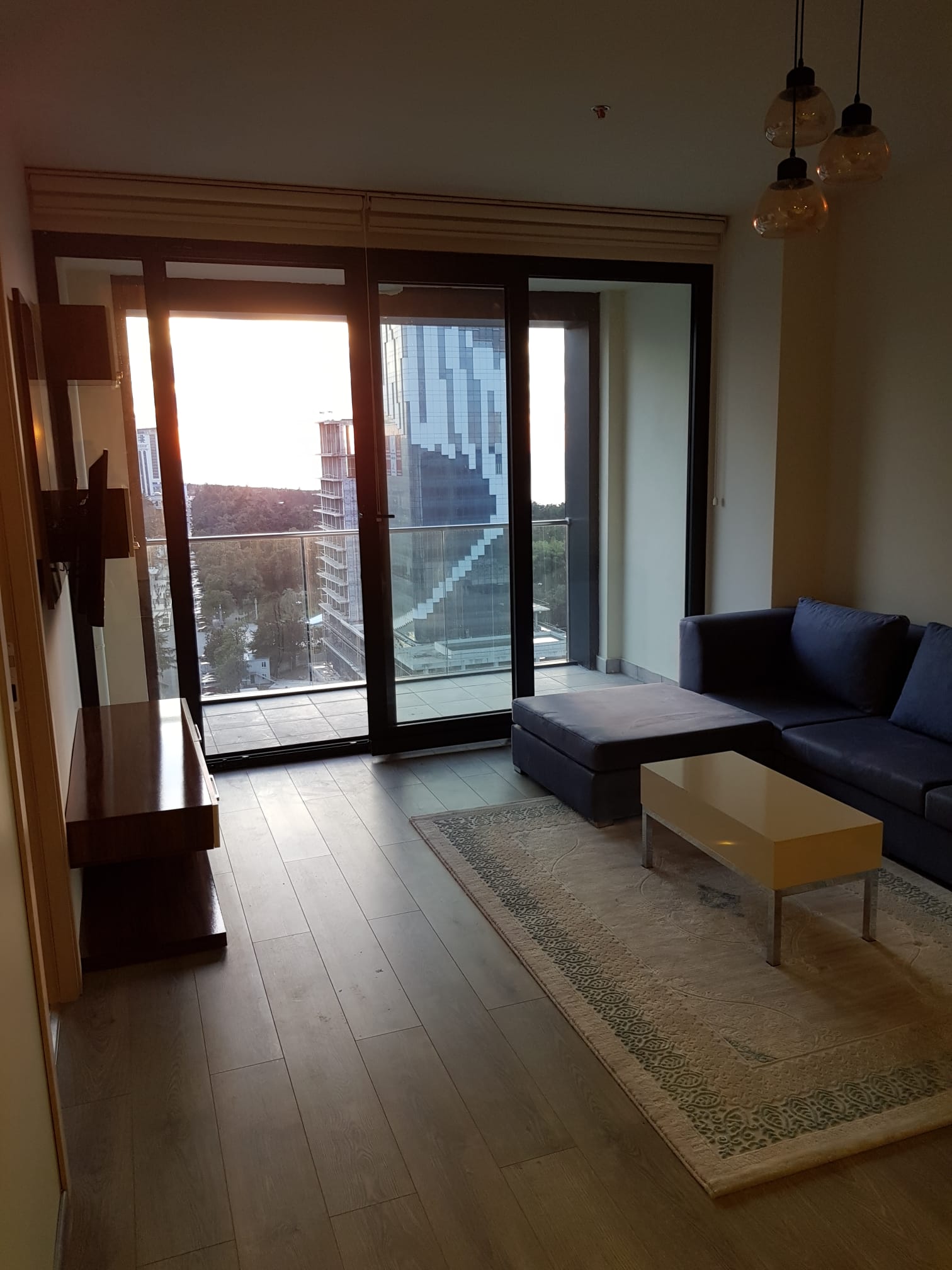 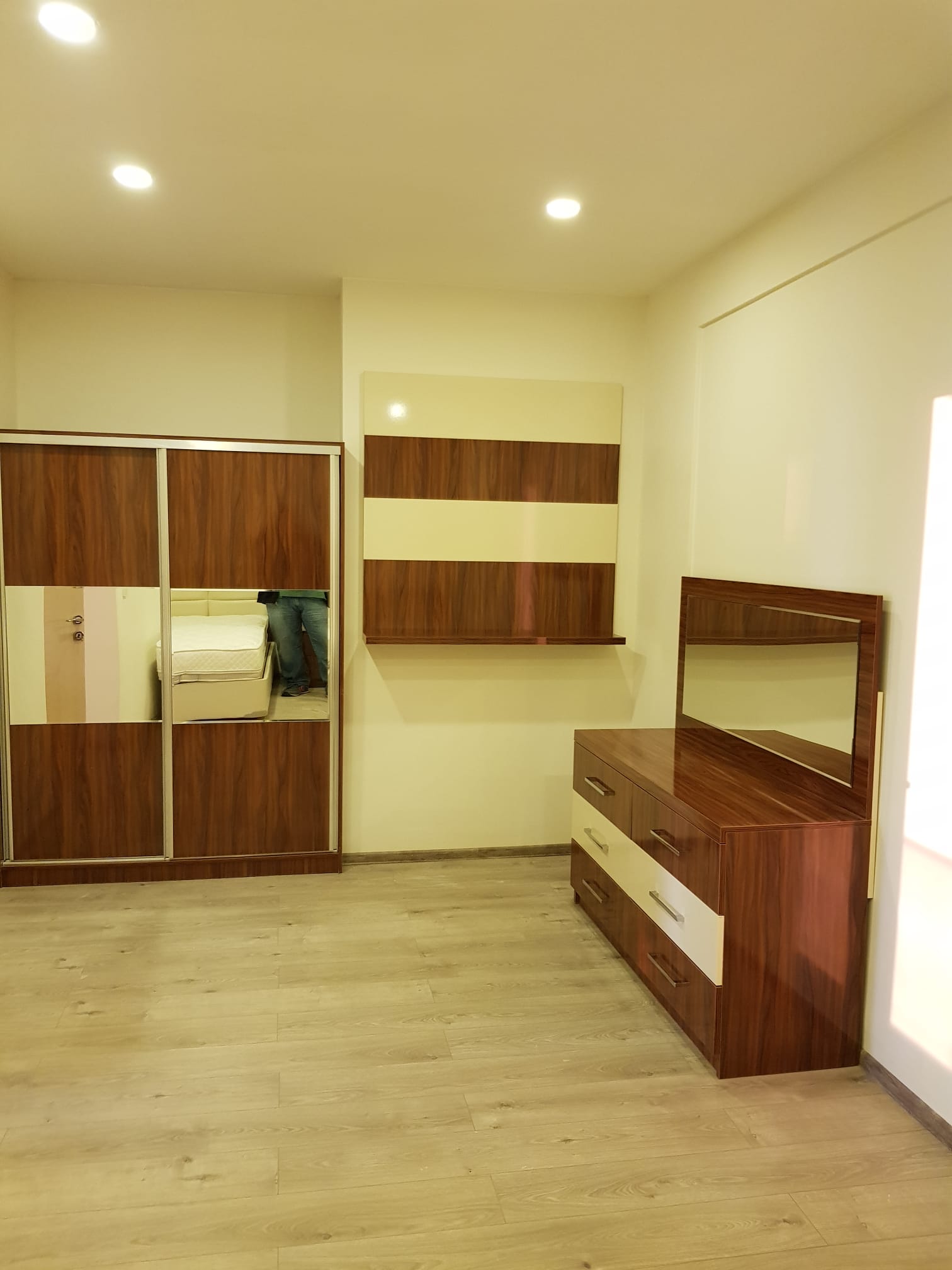 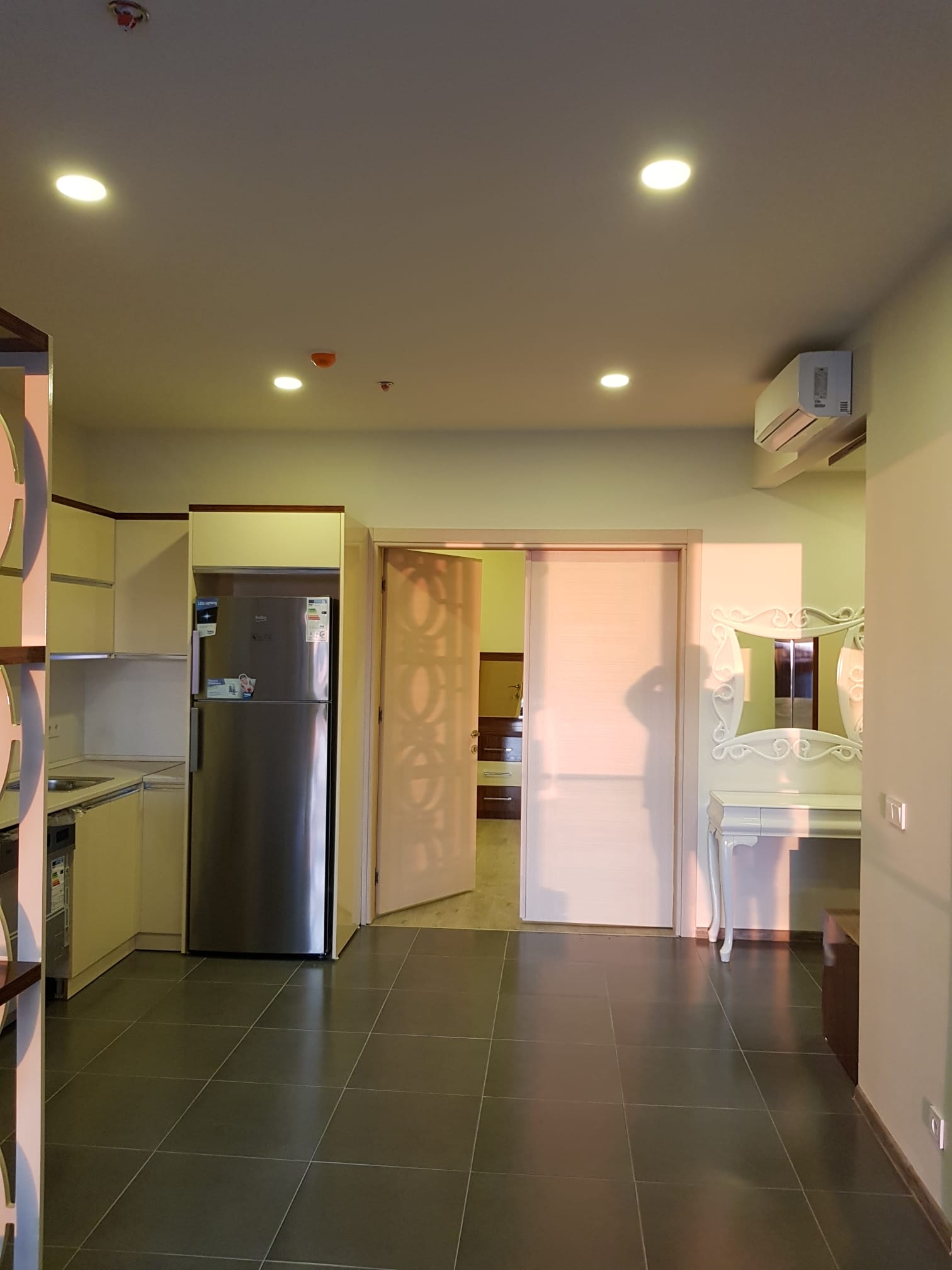 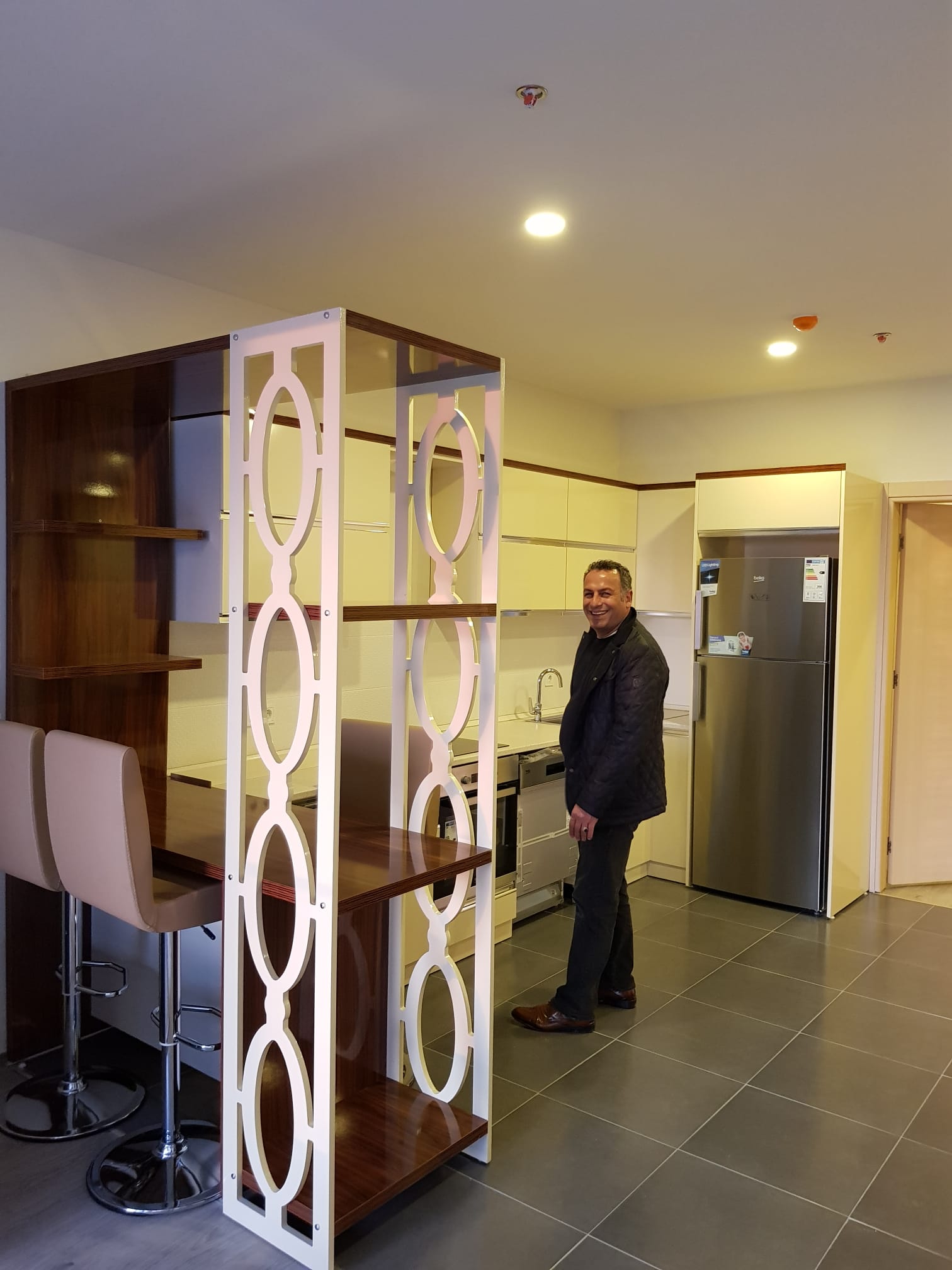 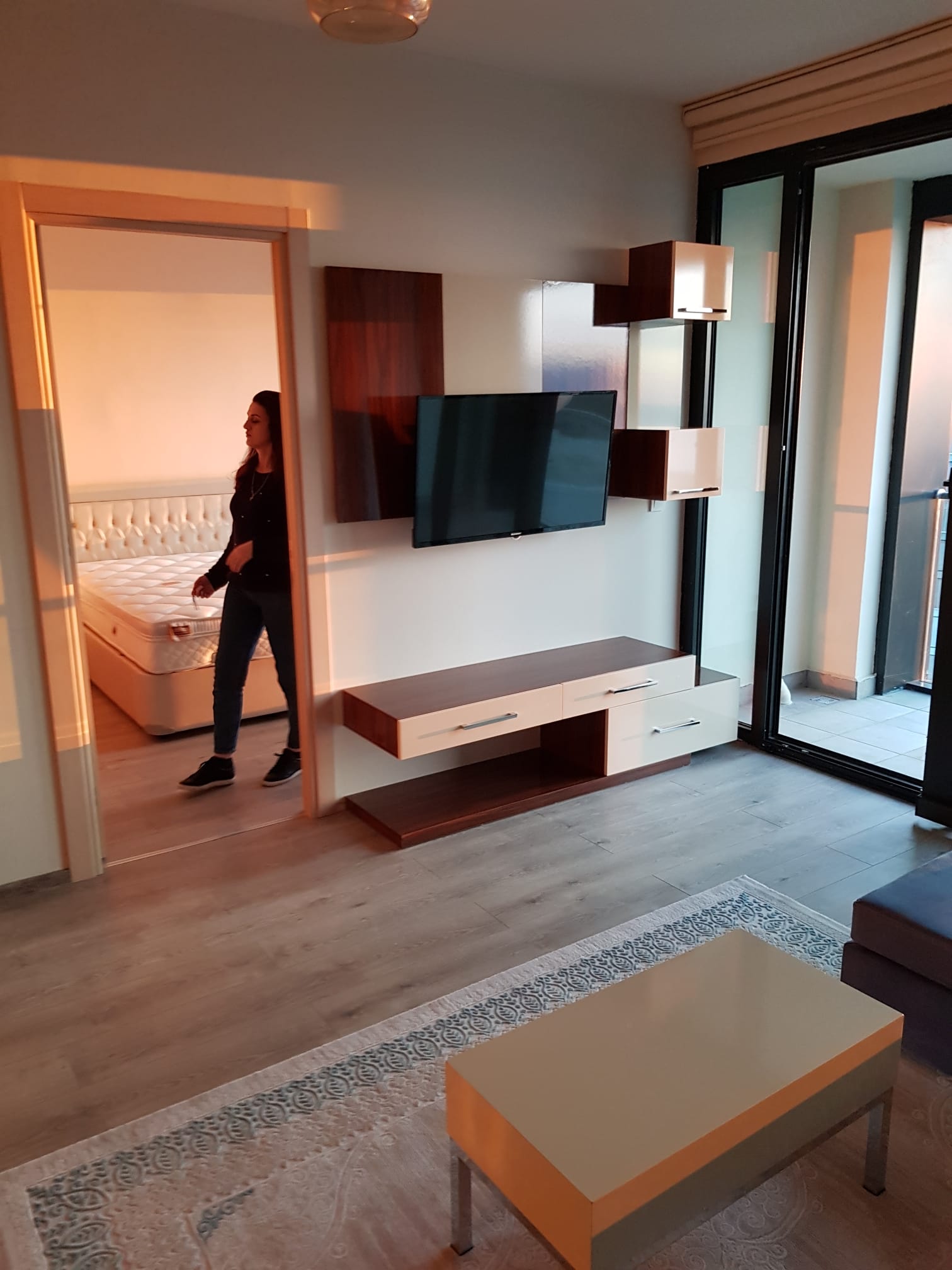 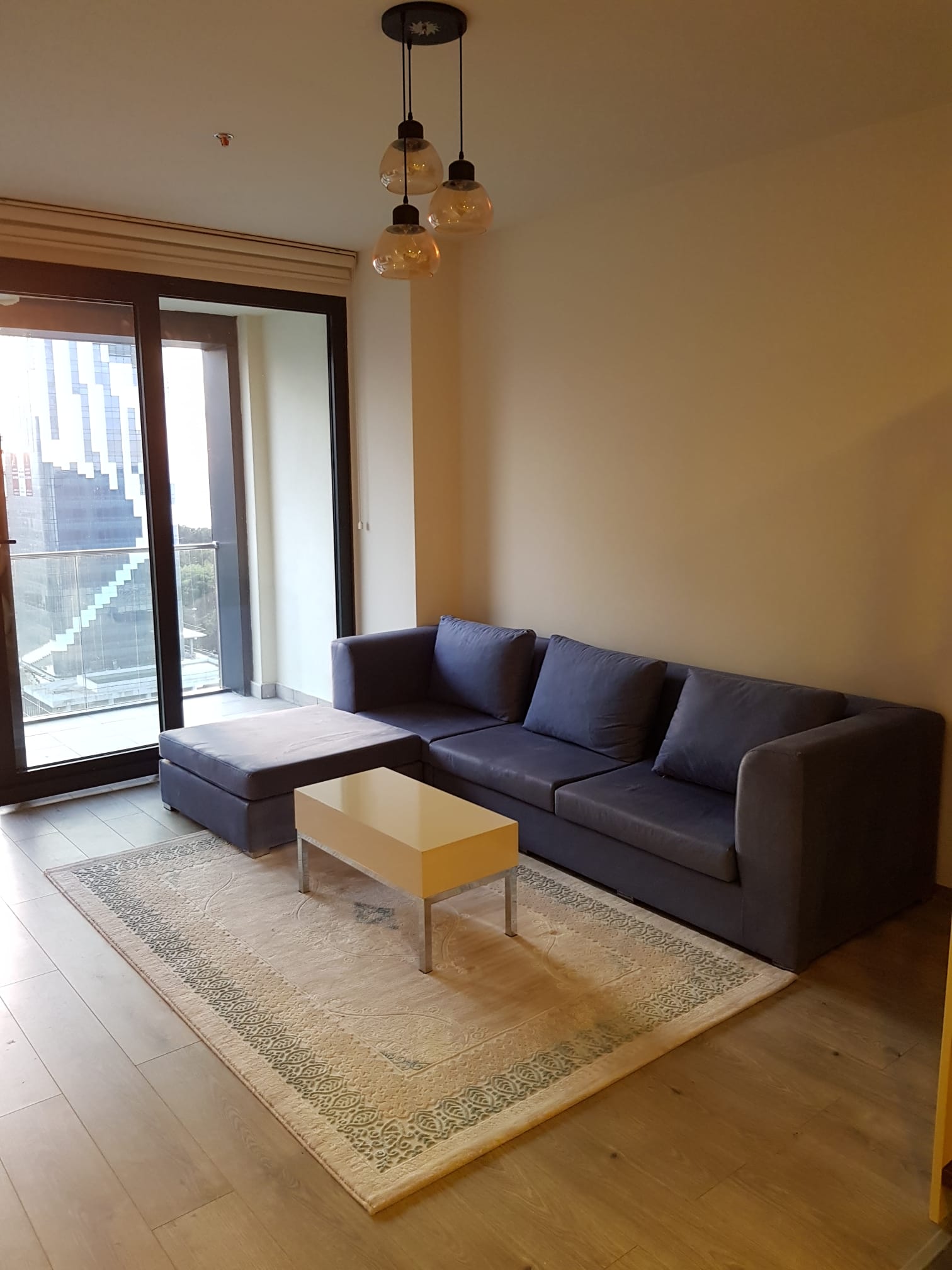 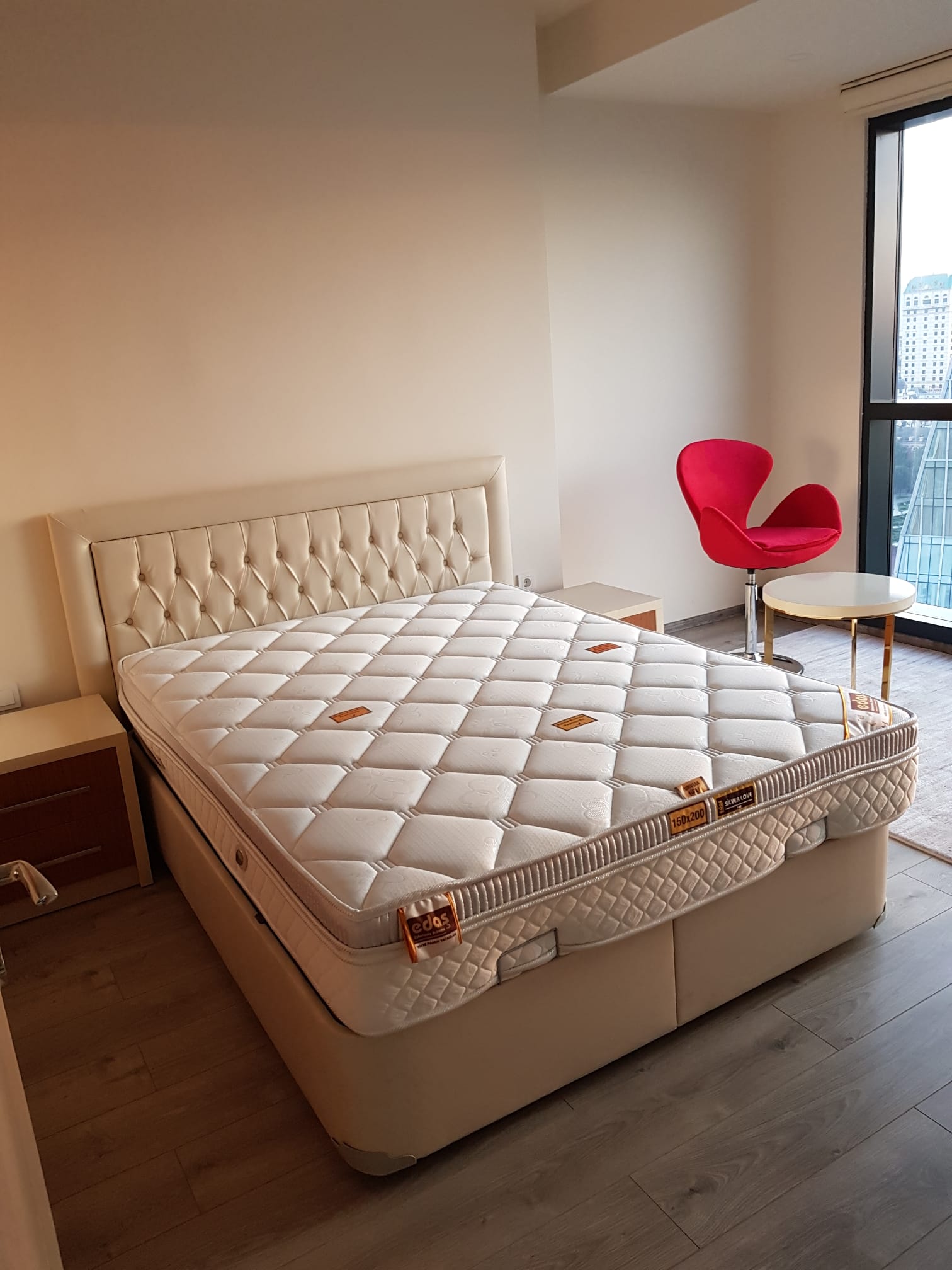 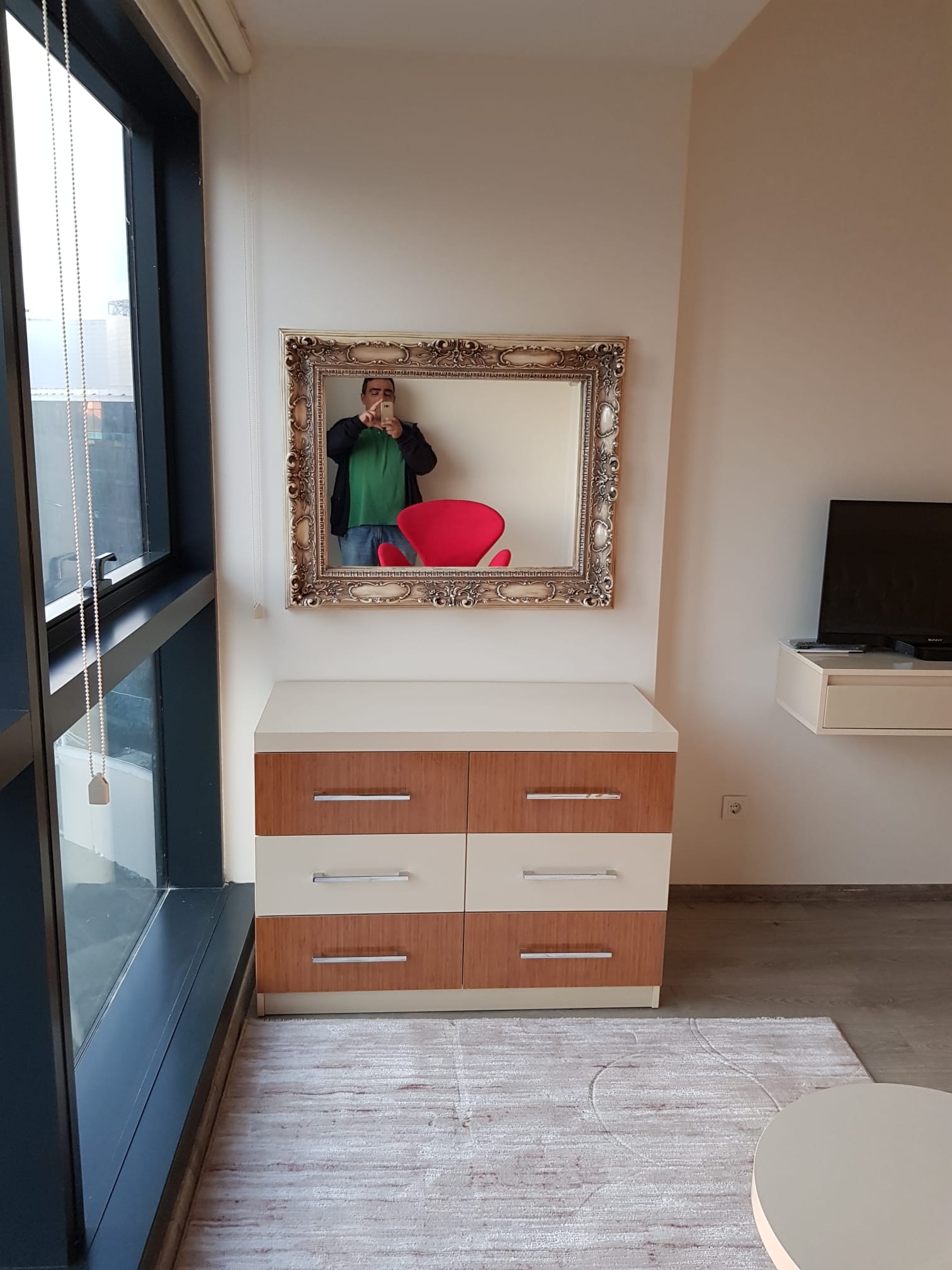 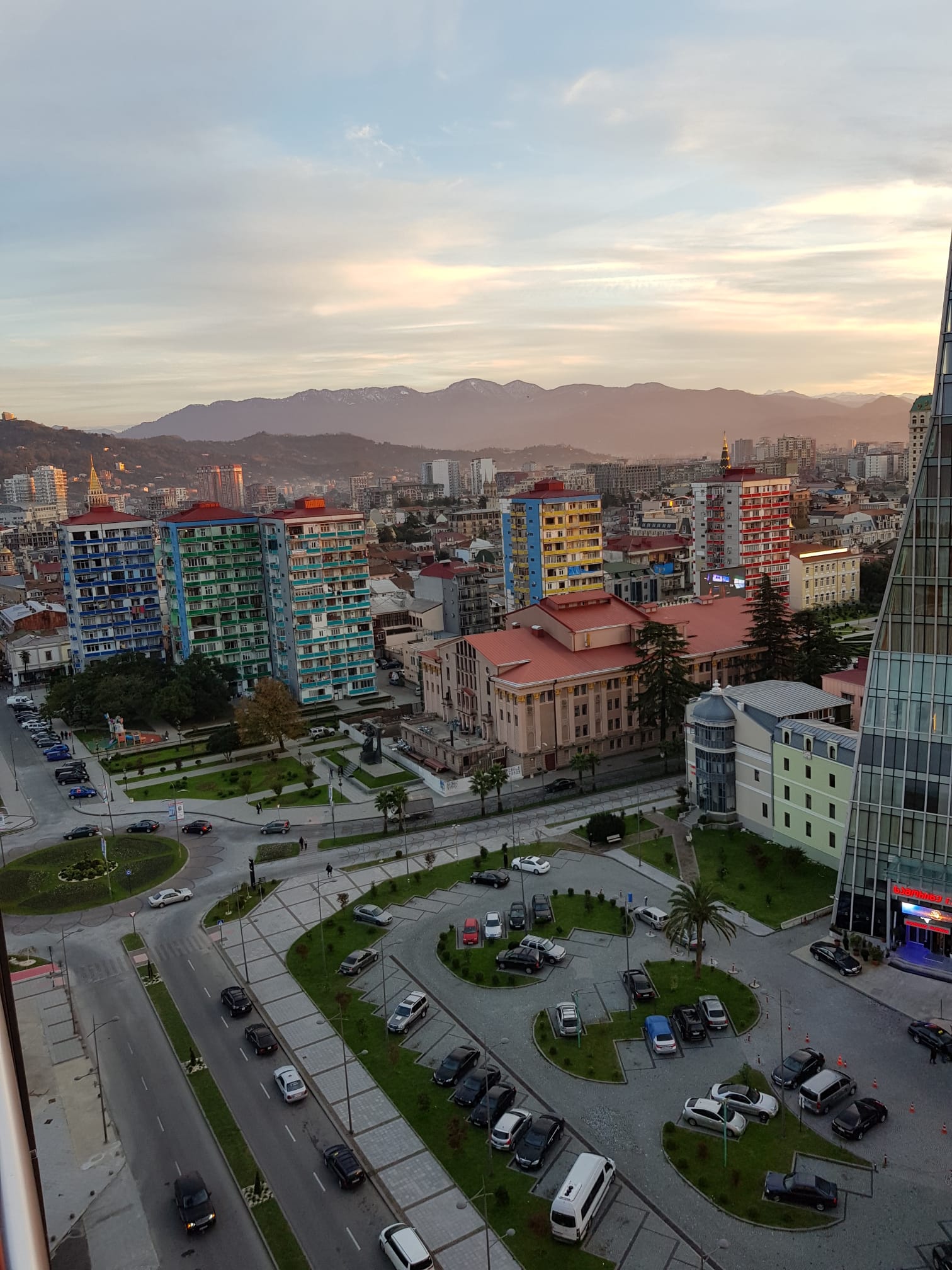 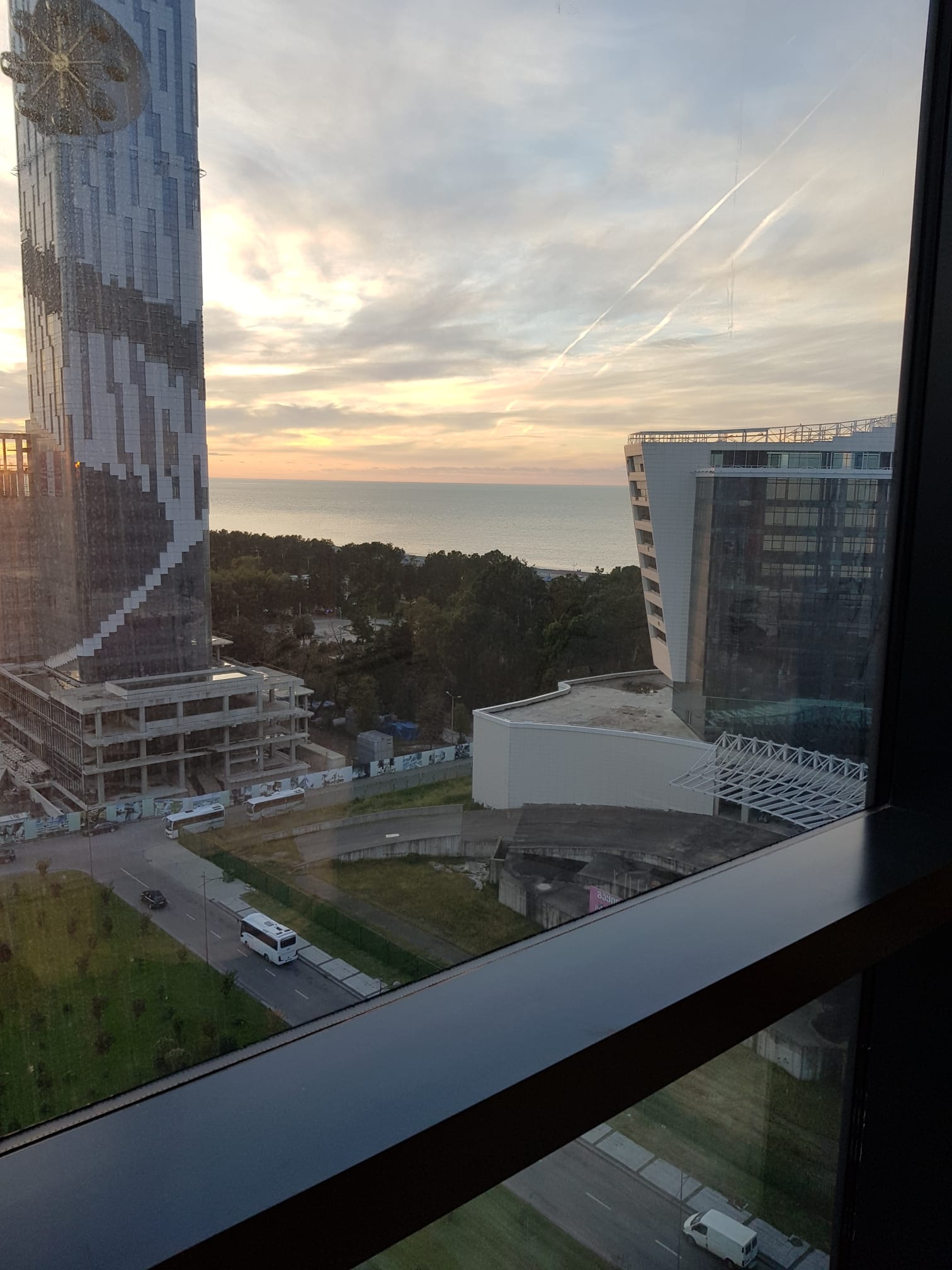 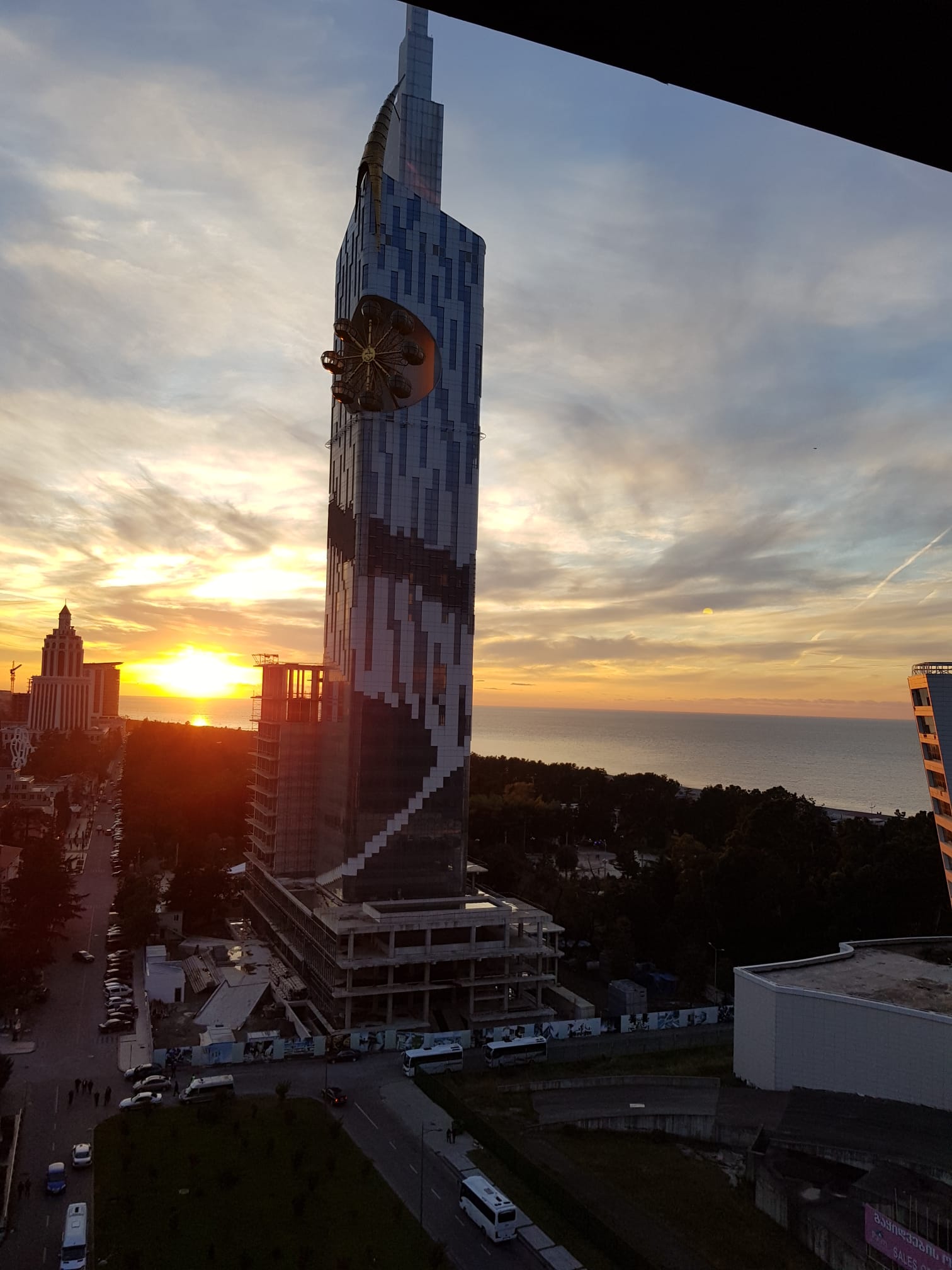